Lección 2. 
Corrección o Mandamiento
Instituto de Líderes Cristianos
Iglesia y Ministerio
Maestra Gabriela Tijerina-Pike, Ph.D.
Sabemos la Sana Doctrina de lo que Dios hizo
Somos Hechos por lo que Dios hizo
Hacemos lo que Dios nos manda - con sus mandamientos.
Instituto de Líderes Cristianos
Iglesia y Ministerio
Maestra Gabriela Tijerina-Pike, Ph.D.
Sabemos la Sana Doctrina de lo que Dios hizo
Somos Hechos por lo que Dios hizo
Hacemos lo que Dios nos manda - con sus mandamientos.
INDICATIVO
IMPERATIVO
Instituto de Líderes Cristianos
Iglesia y Ministerio
Maestra Gabriela Tijerina-Pike, Ph.D.
INDICATIVO
Sabemos la Sana Doctrina de lo que Dios hizo
Somos Hechos por lo que Dios hizo


Hacemos lo que Dios nos manda - con sus mandamientos.
IMPERATIVO
Instituto de Líderes Cristianos
Iglesia y Ministerio
Maestra Gabriela Tijerina-Pike, Ph.D.
INDICATIVO
SOMOS, porque Dios nos hizo.




HACEMOS, lo que Dios nos manda, porque ahora eso somos.
IMPERATIVO
Instituto de Líderes Cristianos
Iglesia y Ministerio
Maestra Gabriela Tijerina-Pike, Ph.D.
Corrección
SOMOS, porque Dios nos hizo.




HACEMOS, lo que Dios nos manda, porque ahora eso somos.
Mandamiento
Instituto de Líderes Cristianos
Iglesia y Ministerio
Maestra Gabriela Tijerina-Pike, Ph.D.
Corrección 
o Mandamiento
Instituto de Líderes Cristianos
Iglesia y Ministerio
Maestra Gabriela Tijerina-Pike, Ph.D.
Siempre es necesario revisar que el indicativo es:
ENTENDIBLE
CORRECTO
ACEPTADO

Si no es entendible, correcto o aceptado entonces no hay razón de obedecer un imperativo.
Instituto de Líderes Cristianos
Iglesia y Ministerio
Maestra Gabriela Tijerina-Pike, Ph.D.
Pablo CORRIGE, por si hubiera un error en el entendimiento de la sana doctrina, es decir, del indicativo.

Pablo después MANDA, para que se aseguren de obedecer los mandamientos de Dios.
Instituto de Líderes Cristianos
Iglesia y Ministerio
Maestra Gabriela Tijerina-Pike, Ph.D.
Corrección y Mandamiento
Indicativo e Imperativo



Solamente en este orden se adorna la doctrina de Dios nuestro Salvador (Tito 2:10)
Instituto de Líderes Cristianos
Iglesia y Ministerio
Maestra Gabriela Tijerina-Pike, Ph.D.
Asegurar que se obedece el Primer y Grande Mandamiento
así
Como el Segundo
Instituto de Líderes Cristianos
Iglesia y Ministerio
Maestra Gabriela Tijerina-Pike, Ph.D.
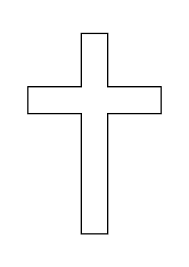 Regenerados y Renovados 
por el Espíritu Santo para obedecer el mandamiento…
Para las buenas obras…
Instituto de Líderes Cristianos
Iglesia y Ministerio
Maestra Gabriela Tijerina-Pike, Ph.D.
Tarea:
¿Cuál es la importancia de ser Regenerados y Renovados por el Espíritu para obedecer y hacer buenas obras?